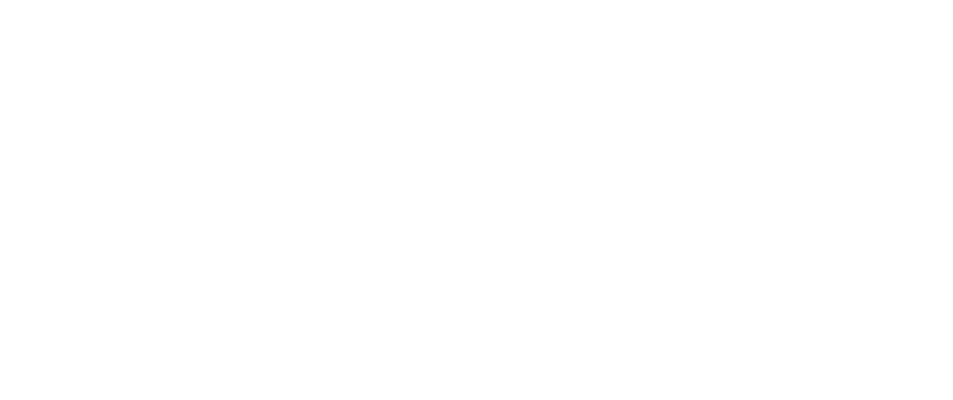 Discrete Element Modelling and Micro-Computed Pore-Scale Hydrodynamic Behaviour of Open-Cell Foams
www.nottingham.ac.uk
Otaru, A.J., Kennedy, A.R. & Morvan, H.P.
Department of Mechanical, Materials and Manufacturing Engineering, University of Nottingham, Nottingham, 
NG7 2RD, United Kingdom.
Email:eaxao@nottingham.ac.uk
1. Introduction
3. MCT and DEM comparison
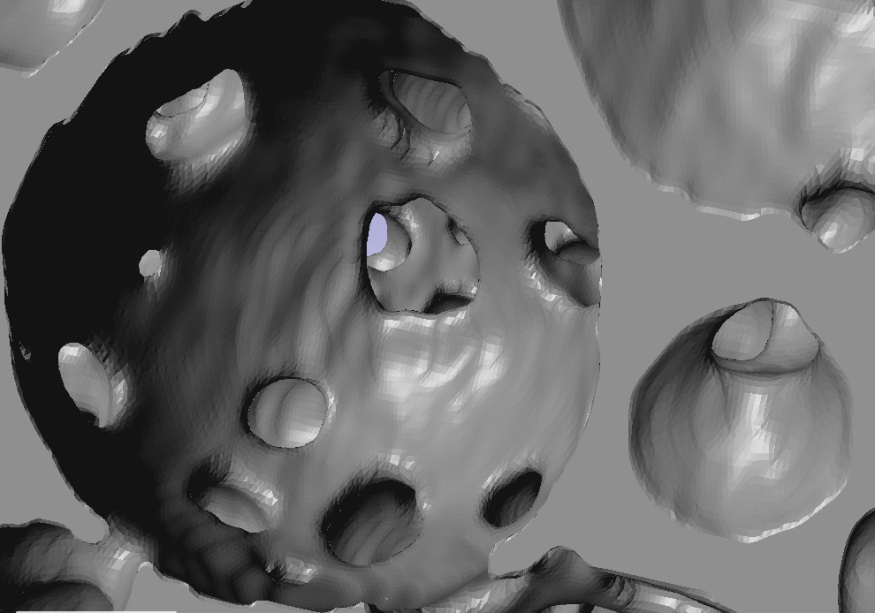 Figure 7 plots micro - CT computed, MTU (L-L) and DEM/CFD reduced pressure drop data against superficial velocity for varying degree of capillary radius (5.0 – 80um). 


Within the range of pre-defined superficial velocity, The MTU (L-L) CFD computations  agree reasonably well with DEM/CFD modelled data for a capillary radius of 20 – 30um with an approximate value of 7% (permeability) tolerance for a 1 bar infiltrated pressured foam (MTU) and DEM/DU2A (L-L) rc = 20um.
Figure 1: Metal sponge (MCT)
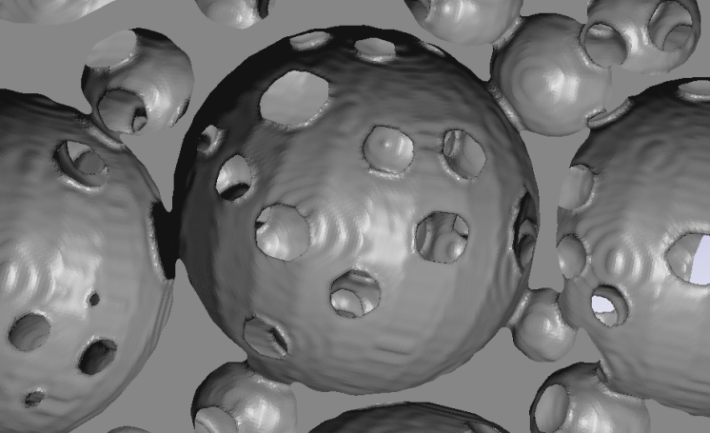 Figure 7: Reduced pressure drop (106*Pa.s/m2)against superficial velocity (mm/s) for 
              DEM mono-sized (L-L) at rc = 5-80um
Figure 2: Metal sponge (DEM)
4. Experimental validation
2. Research Approach
Figure 8 shows measured and CFD modelled pressure drop per unit length (Pa/m) against superficial velocity (mm/s) for the two foam structures.

 The low inflow velocity of fluid against a fixated head loss recorded for NU spherical foam – G is an indication of low contacts (coordination number) between connecting pores compared to the hydro-soft foam – C.

Tolerable agreement between values obtained from the  two pore-scale techniques and experimental data.
DEM was used to create randomly-packed beds of spheres (1.4 – 2.0mm and 2.0 – 2.5mm) using variable inter-particle friction to control the packing density, sizes and connectivity. Particle position and size data were then processed using MatlabTM  to create 2D slices (as shown in Figures 3 and 4).













X-ray computerised micro – tomography scanner was used to provide a high resolution two – dimensional images of foam structures produced by infiltrating liquid aluminium (molten) into packed spherically shaped salt beads (NU spherical foam - G; 1.4 – 2.0mm) and pseudo-spherical hydro-soft packed salt (hydrosoft - foam - C; 2.0 – 2.5mm) beads at an infiltration pressure of ½ and 1 bar respectively.

SimplewareTM was used to import 2D slices and mesh the inter-particle spaces for simulation of the flow. The low velocity (Laminar flow) Navier-Stokes equation with velocity inlet, zero pressure outlet, symmetrical sides and internal wall boundary condition were solved in +FLOW module of SimplewareTM and COMSOL MultiphysicsTM. 

A constant head permeameter was built to measure a discharge velocity (V) of water against a constant head (ΔH) for the laminar flow of fluid through the cross – section of a fitted foam matrix in a pipework as shown in Figure 5.
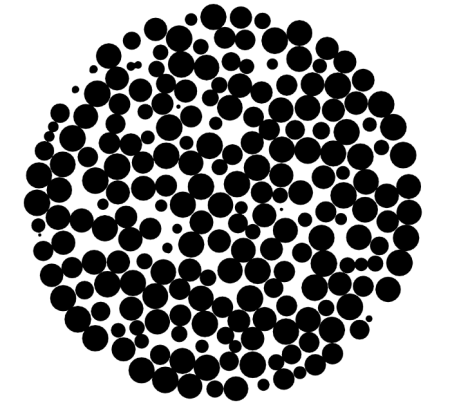 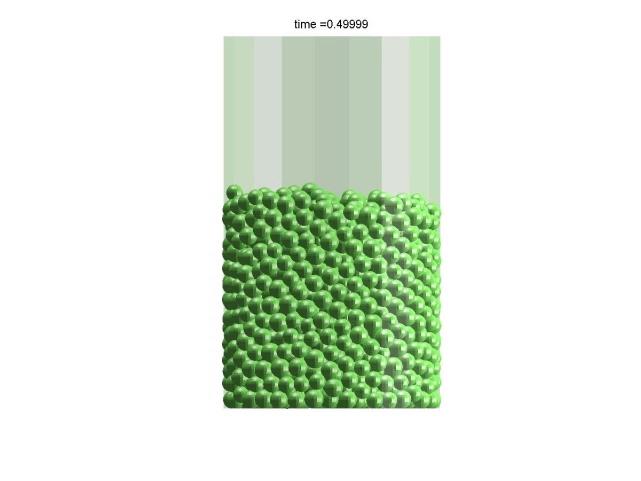 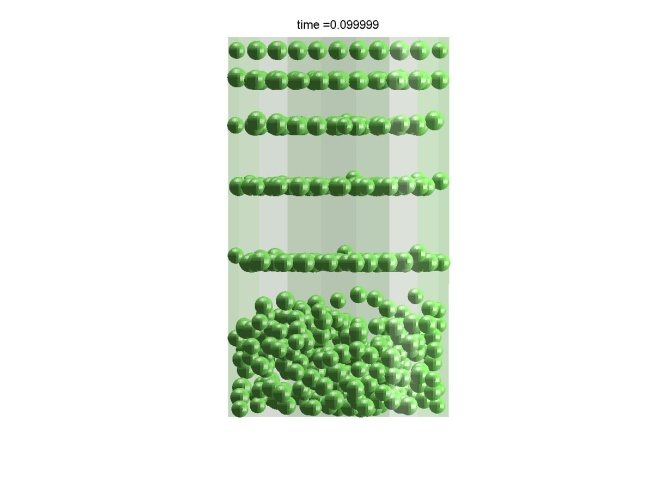 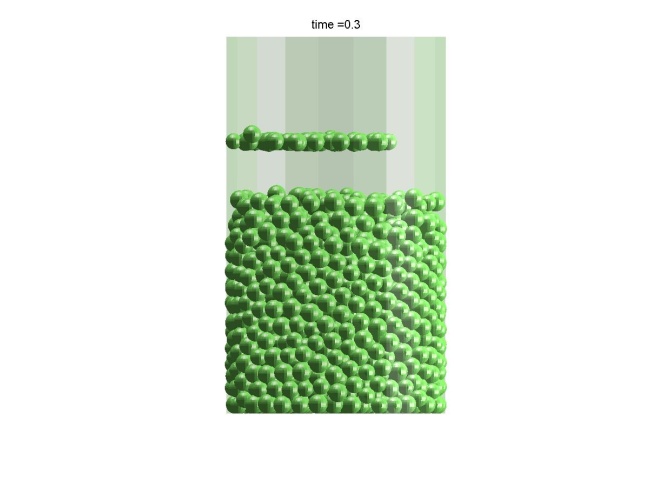 Figure 3: DEM simulation of the filling of a 35mm        
              diameter vessel with monosized beads
Figure 4: 2D horizontal slice after 
               processing in MatlabTM
Figure 8: Measured and CFD pressure drop per unit length  
              (Pa/m) against superficial velocity (mm/s).
DEM
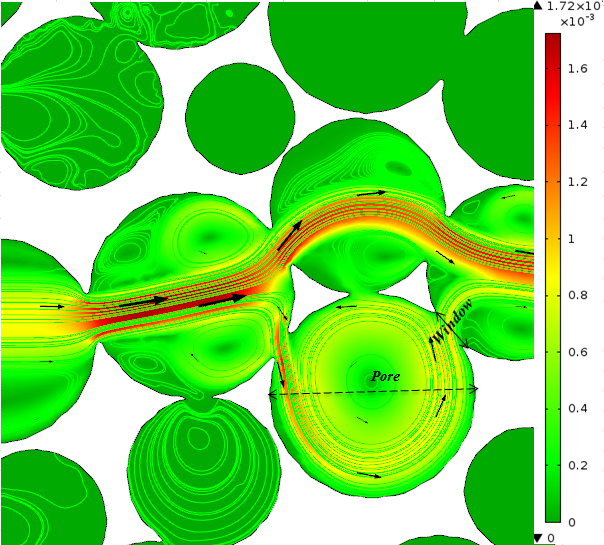 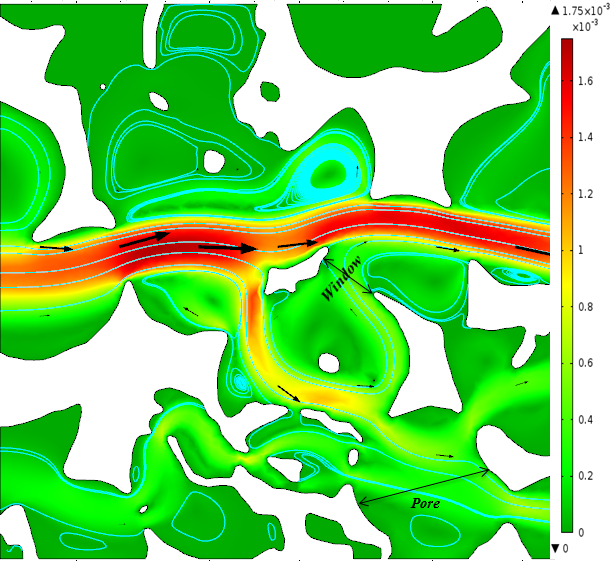 MCT
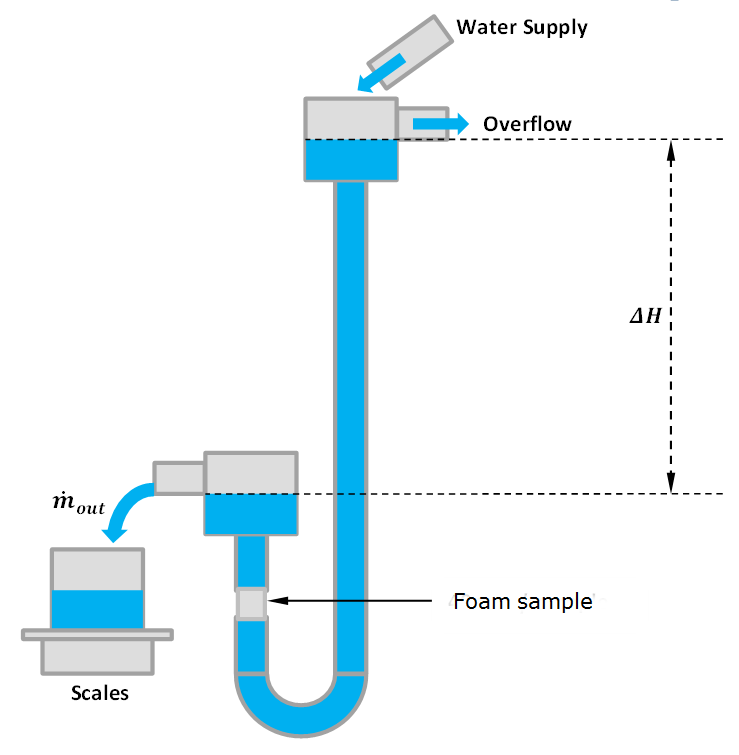 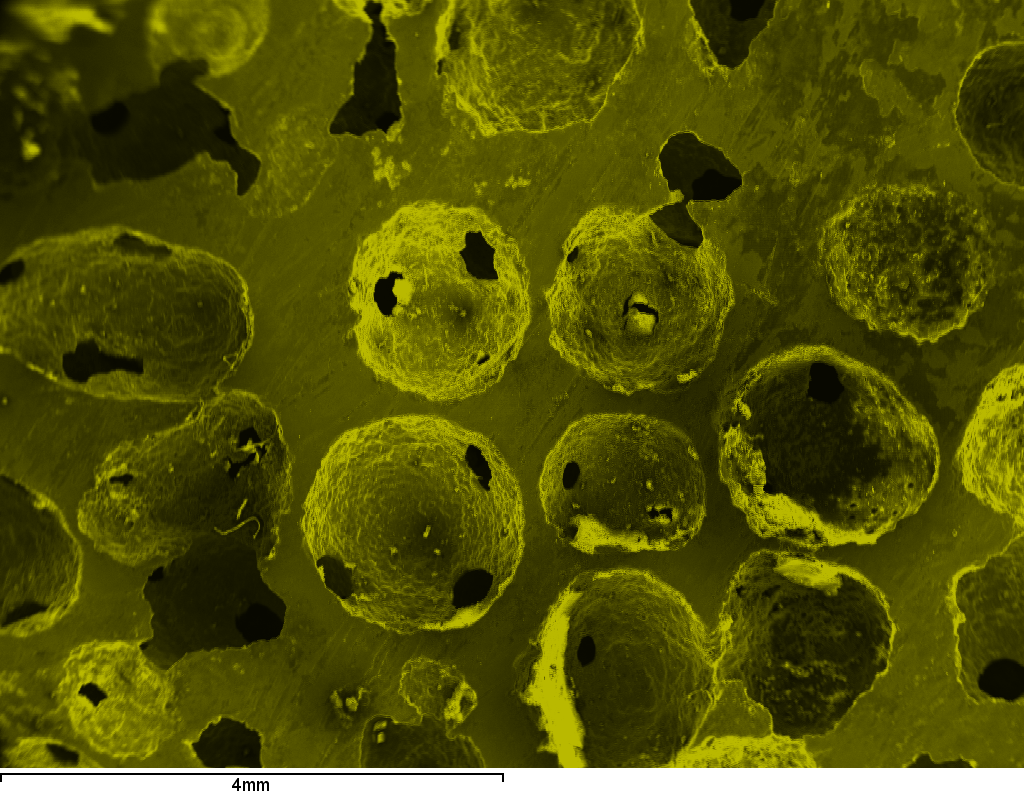 Figure 9: Two – dimensional velocity profile plots of DEM and MCT computation.
k0, NU spherical =1.390*10-09m2
5. Conclusions
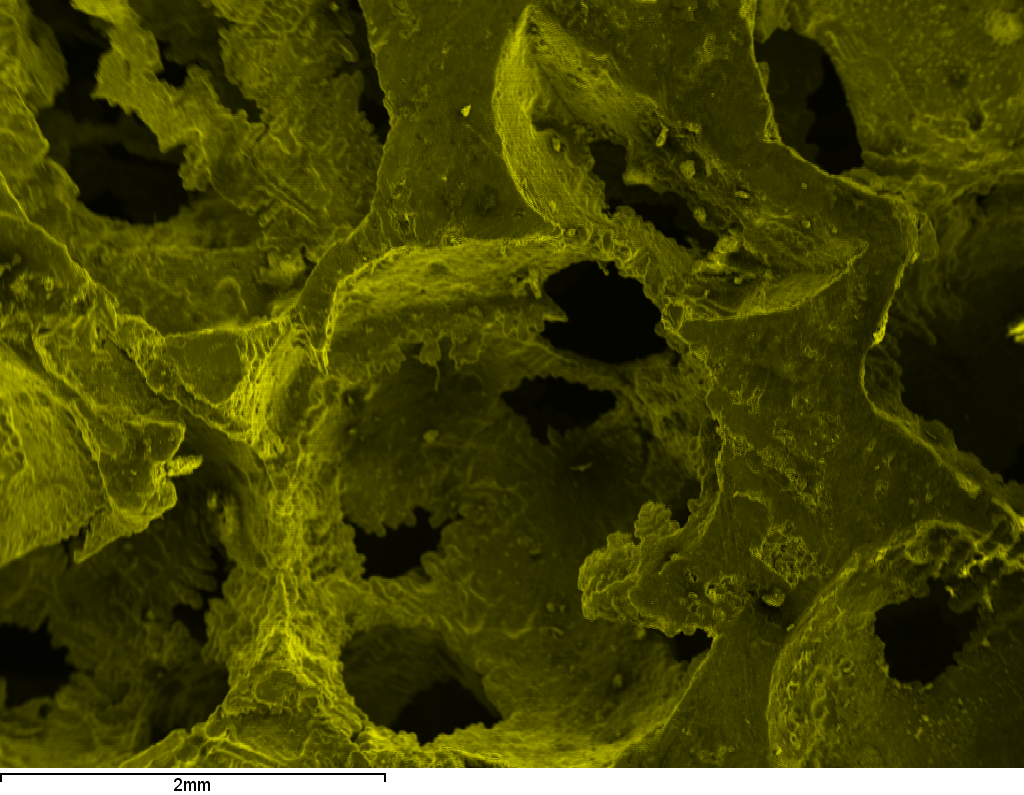 DEM data and X – ray micro – CT scanner have been used to provide a two – dimensional images of randomly-packed beds of monosized spherical beads and foam structures respectively for pore – scale laminar flow of fluid. 

High-resolution MCT pore-scale computation provides a more literal description of the foam microstructural arrangement with a deviation of 2.3% (permeability) and 9.6% (Forchheimer coefficient) from reality whilst the easily and more flexible DEM structure yielded a deviation of 8.8 and 1.2% of both terms from reality.
k0,  Hydrosoft =4.87*10-09m2
Figure 5: A constant head permeameter
Figure 6: SEM images of the foams
Research Group: Gas Turbine & Transmission
Research Division: Energy and Sustainability
AO would like to acknowledge the University of Nottingham for its 2014 Dean of Engineering Scholarship for International Excellence.